Культурное пространство санкт-петербурга: Музей А.И. Куинджи.спецкурс «КУЛЬТУРНАЯ ЖИЗНЬ МЕГАПОЛИСА И ЕЕ ОТРАЖЕНИЕ В СМИ».
Руководитель спецкурса: Марьина Л.П.
Фото - Дюсенова Диана 
Текст - Балакина Алина 
Составление презентации - Колтыкова Анастасия .
Мемориальная доска перед входом в музей.
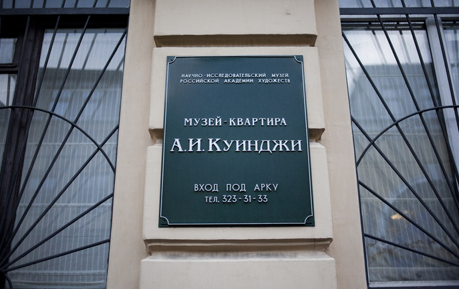 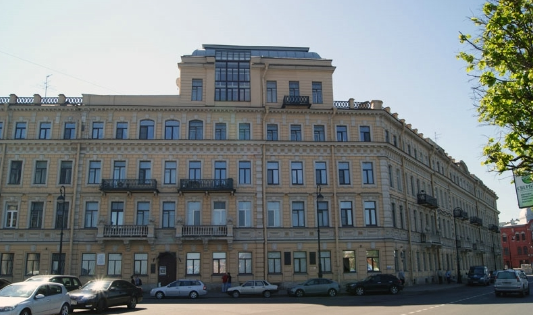 7 мая 2014 года студенты института «Высшая школа журналистики и массовых коммуникаций» СПбГУ провели занятие «Культурное наследие России» в музее-квартире А.И. Куинджи по адресу Биржевой пер., 1/10, кв. 11.
Краткая биография.
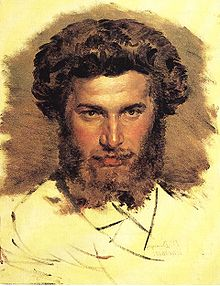 А.И. Куинджи - украинский и русский художник, мастер пейзажной живописи.  
Направление: Реализм.
Год и место рождения – Украина, г. Мариуполь, 27 января 1841 г.
Образование: Императорская Академия художеств.
1855 год – попытка стать учеником Айвазовского.
1860-65 г. – работа ретушёром в фотостудии Таганрога.
1870-е годы – расцвет творчества.
1894-97 г. – работал профессором – руководителем высшего художественного училища при Академии художеств.
Дата смерти: 24 июля 1910 г.
Портрет работы В. М. Васнецова, 1869
Вход в музей и лестница, 
ведущая на четвертый этаж.
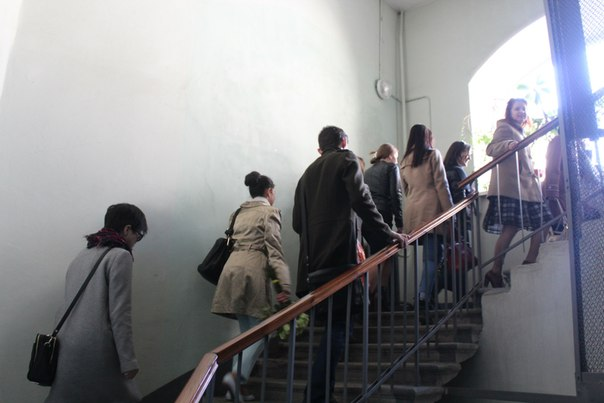 Первая комната квартиры.
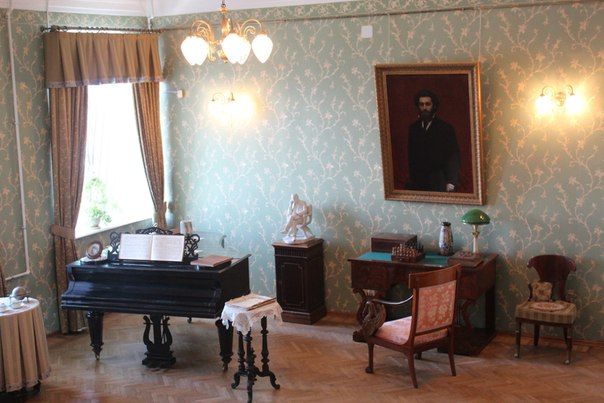 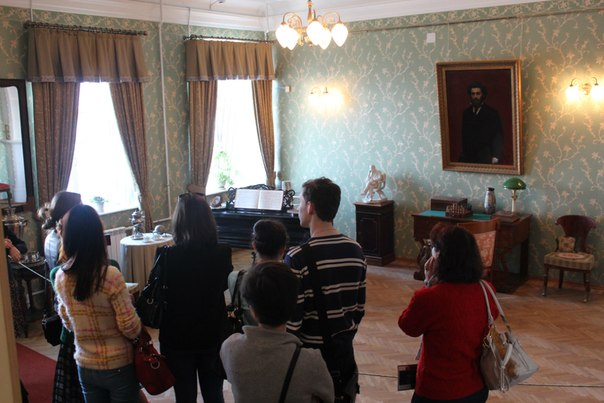 Здесь художник проводил время с друзьями, коллегами и отдыхал в свободное от написания картин время. Экскурсовод отметила, что вся мебель была расставлена иначе.
Живописный вид из окна квартиры вдохновлял А.И. куинджи и восхищает современных посетителей.
Все с удовольствием погружаются и атмосферу прошлого,
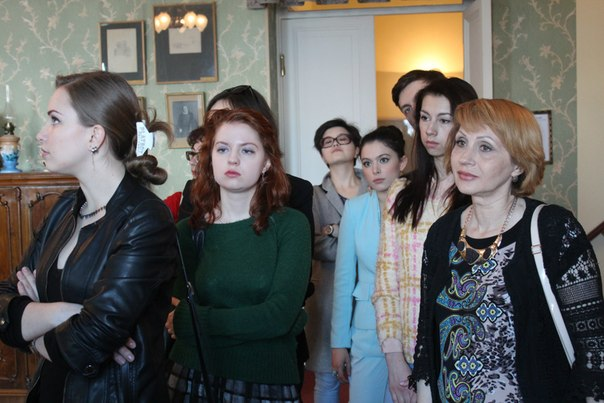 рассматривают архивные 
документы и экспонаты.
Две загадочные комнаты, которые не были нам показаны…,
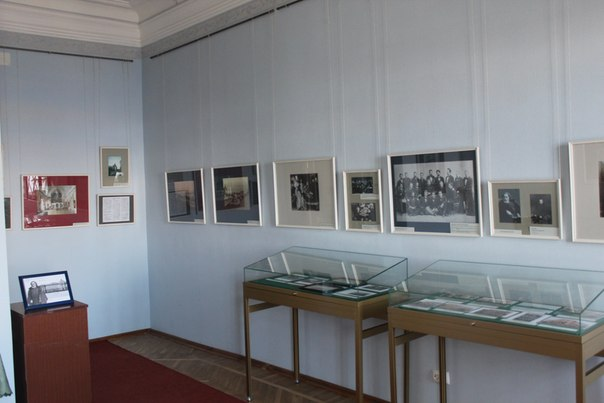 Но мы успели их запечатлеть.
Крутая лестница, ведущая в мастерскую художника.
Мастерская художника.
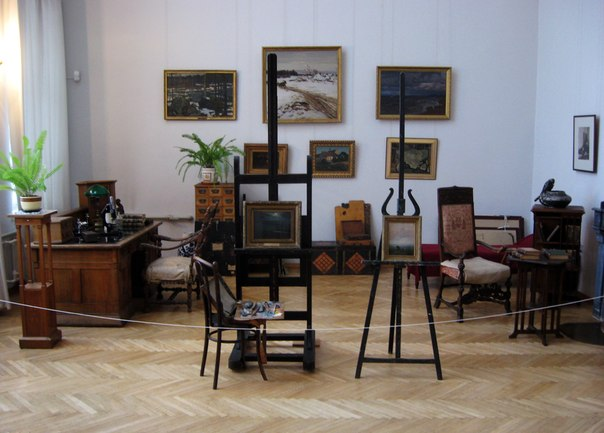 Здесь А.И. Куинджи проводил много времени, 
работая над своими шедеврами и занимаясь с воспитанниками Академии художеств.
А.И. Куинджи с учениками.
В 1909 году он отдал 150000 рублей и свое крымское имение новому независимому объединению художников - его стали называть Обществом имени А. И. Куинджи.
Картины учеников А.И. Куинджи.
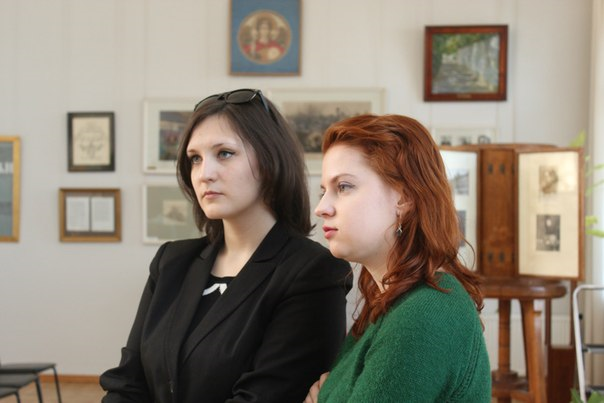 Великое воспринимается 
на расстоянии…
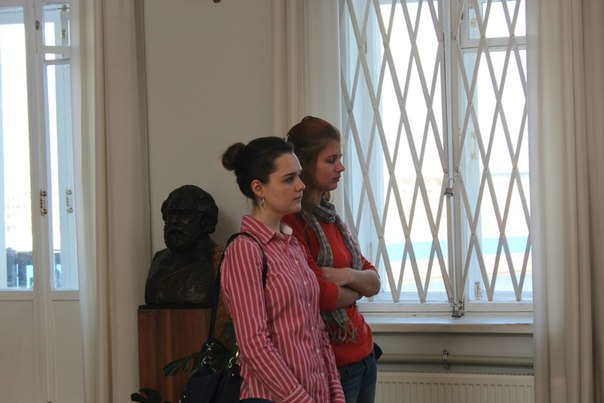 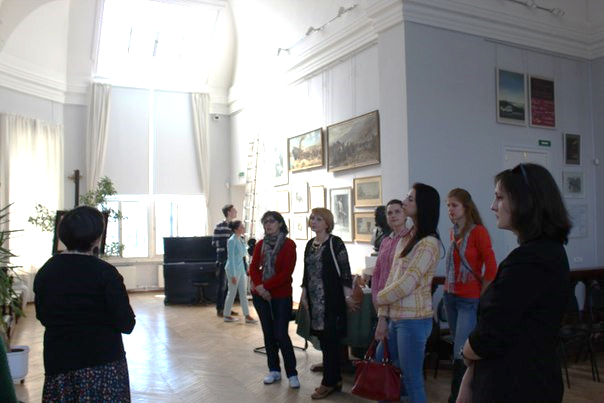 Эта гостиная собирала современников А.и.куинджи: Д.и. менделеева, Н.К. Рериха, и.е. Репина.
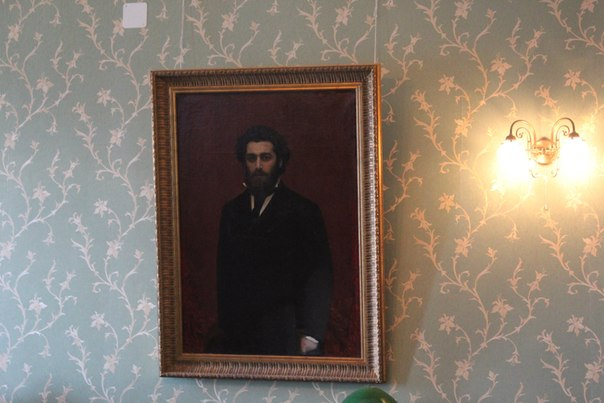 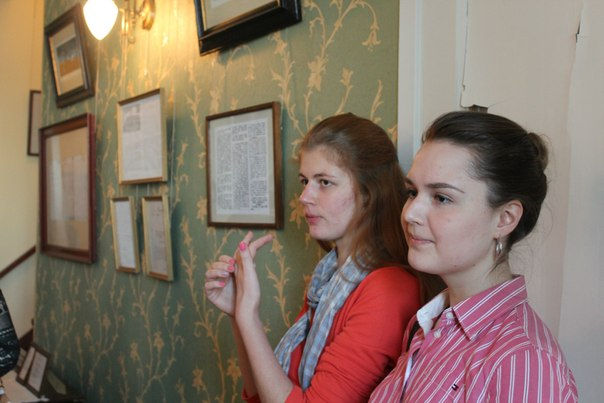 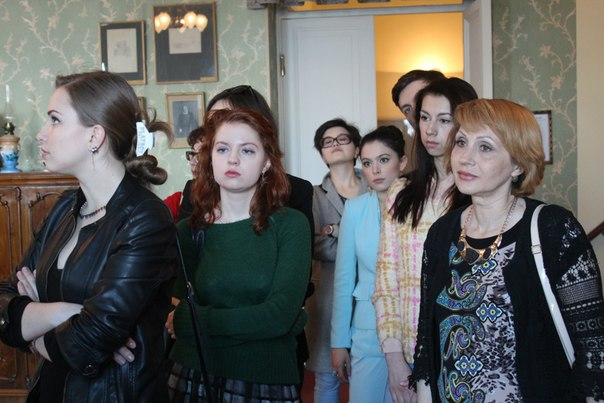 А сейчас гости великого 
художника мы,
студенты ВШЖиМК 
Санкт-Петербургского 
государственного университета.
Знаменитые картины Архипа Ивановича Куинджи.
Ночь на Днепре. 1882 год
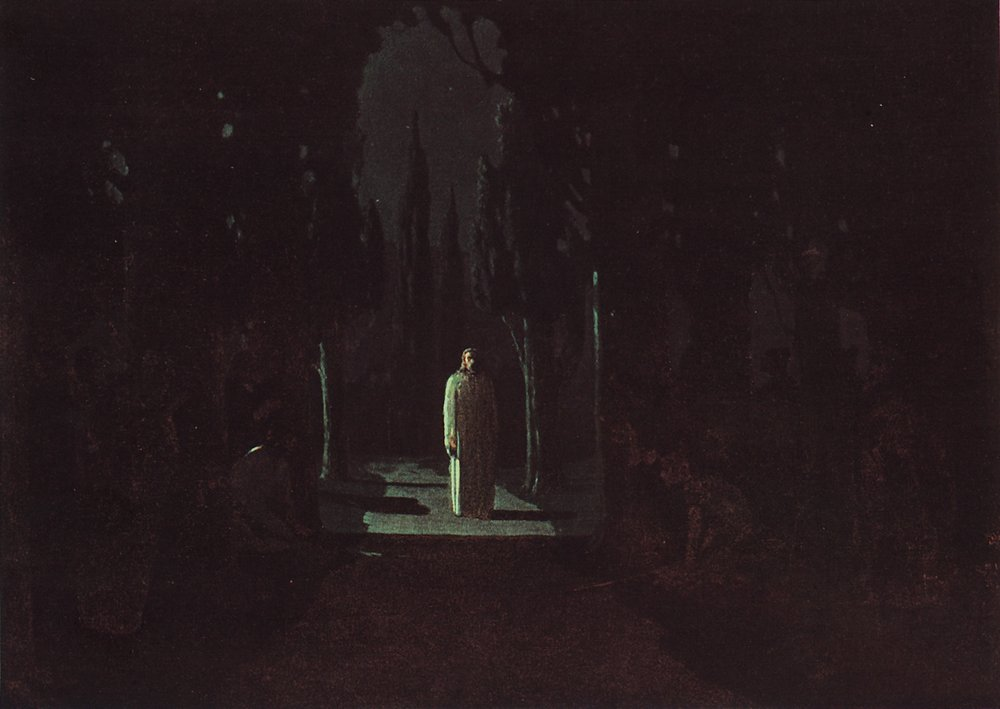 Березовая роща. 1879 год.
Христос в Гефсиманском саду. 1901 год
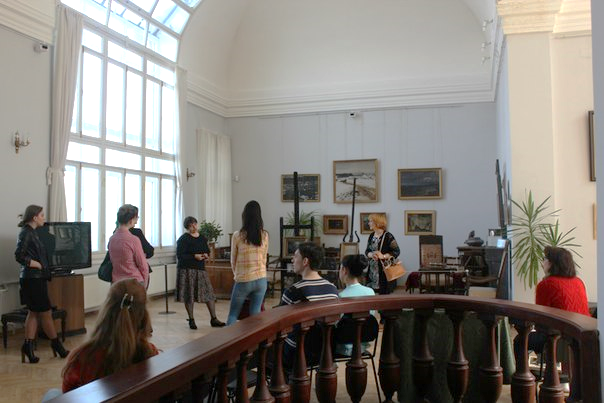 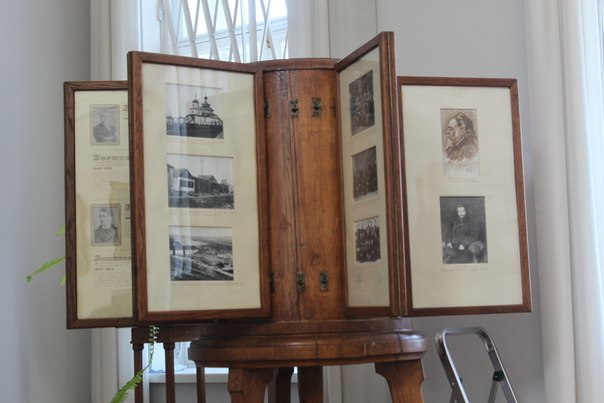 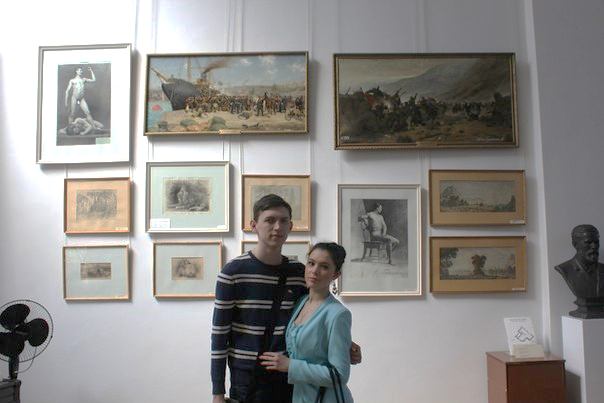 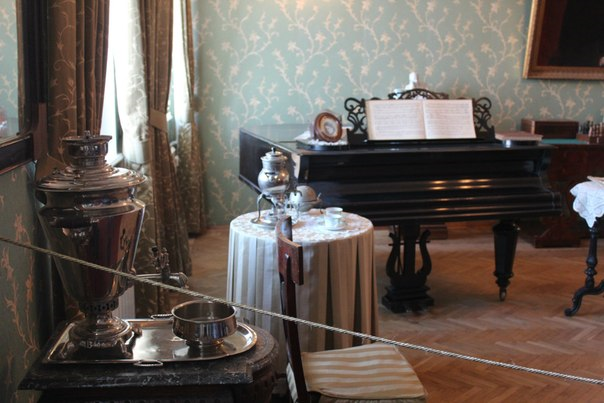 Слушатели спецкурса 
«КУЛЬТУРНАЯ ЖИЗНЬ МЕГАПОЛИСА И ЕЕ ОТРАЖЕНИЕ В СМИ» 
в интерьерах музея А.И. Куинджи.
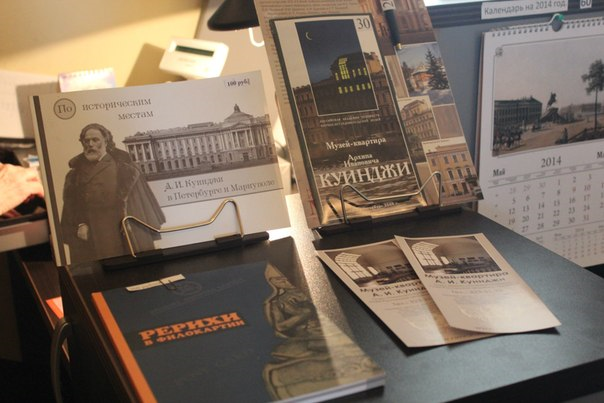 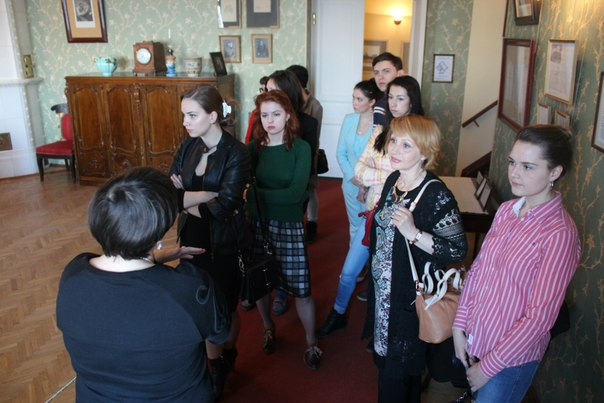 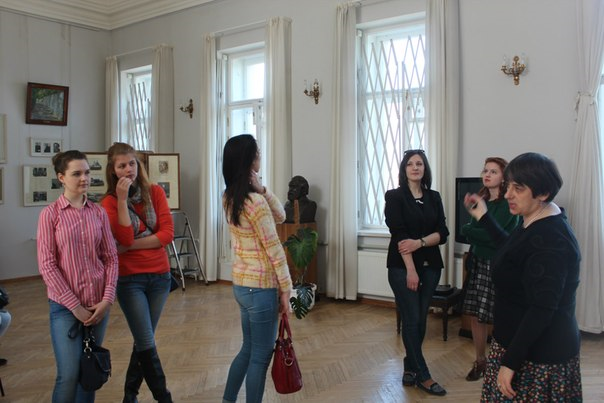 Спасибо за внимание!